Linux OS Project
Danyella Nieto
CEIS 106
Introduction
In this project I have demonstrated essential skills needed in working with Linux OS. The following is a break down of the project and the steps taken and skills learned. The continued practice of the following skills will aid in becoming proficient with the operating system.
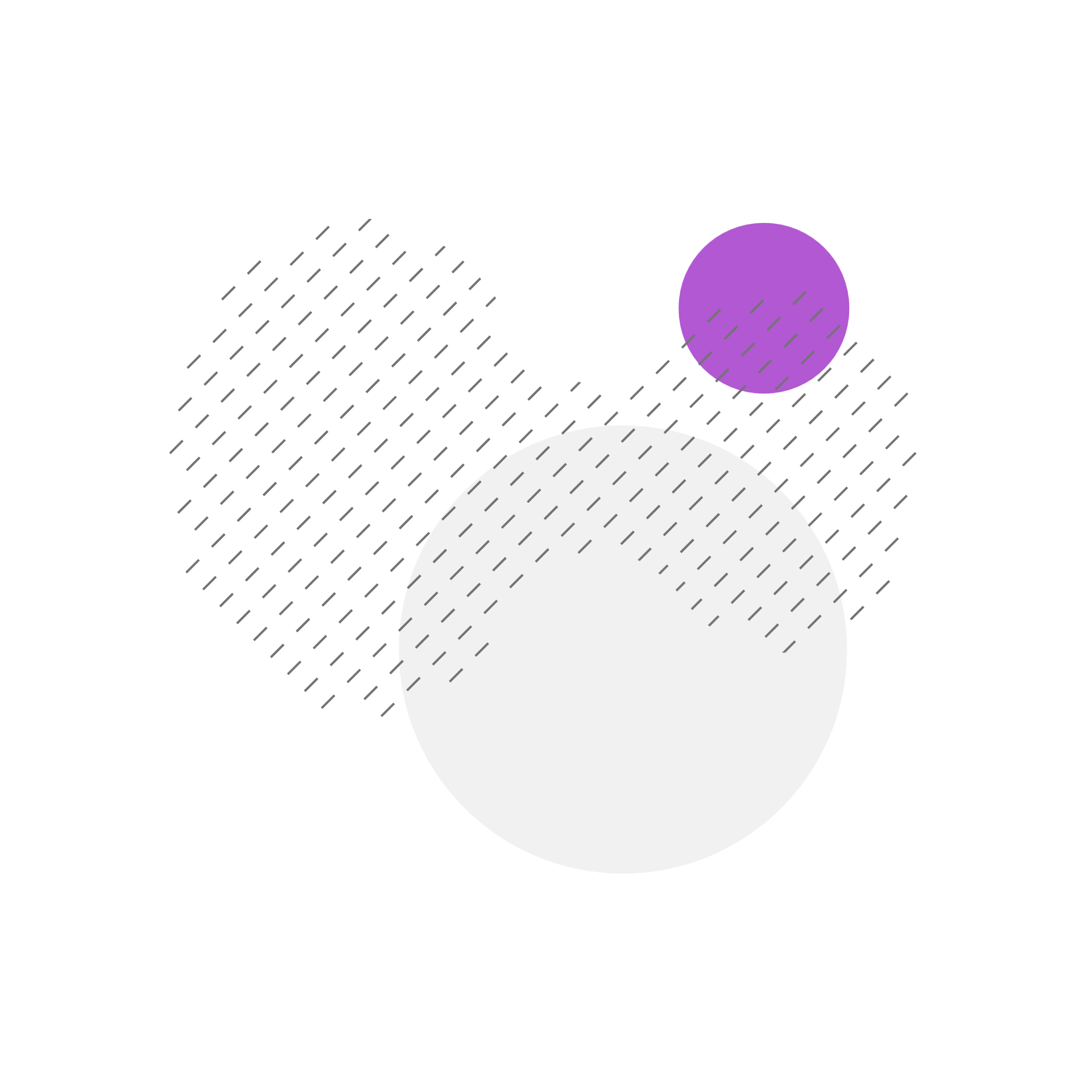 Challenges
Some challenges faced through the process are listed below

Ensuring the spelling of everything is correct
Double checking the amount or lack of spaces  is correct
Career Skills
Managing and adding users and groups
Managing and setting up and configuring network interfaces
Managing file and directories
Creating and managing Shell scripts
Monitoring user activity
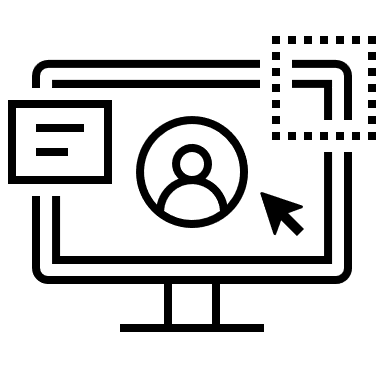 There are many different actions that can be done to files and directories.
Directories and Files
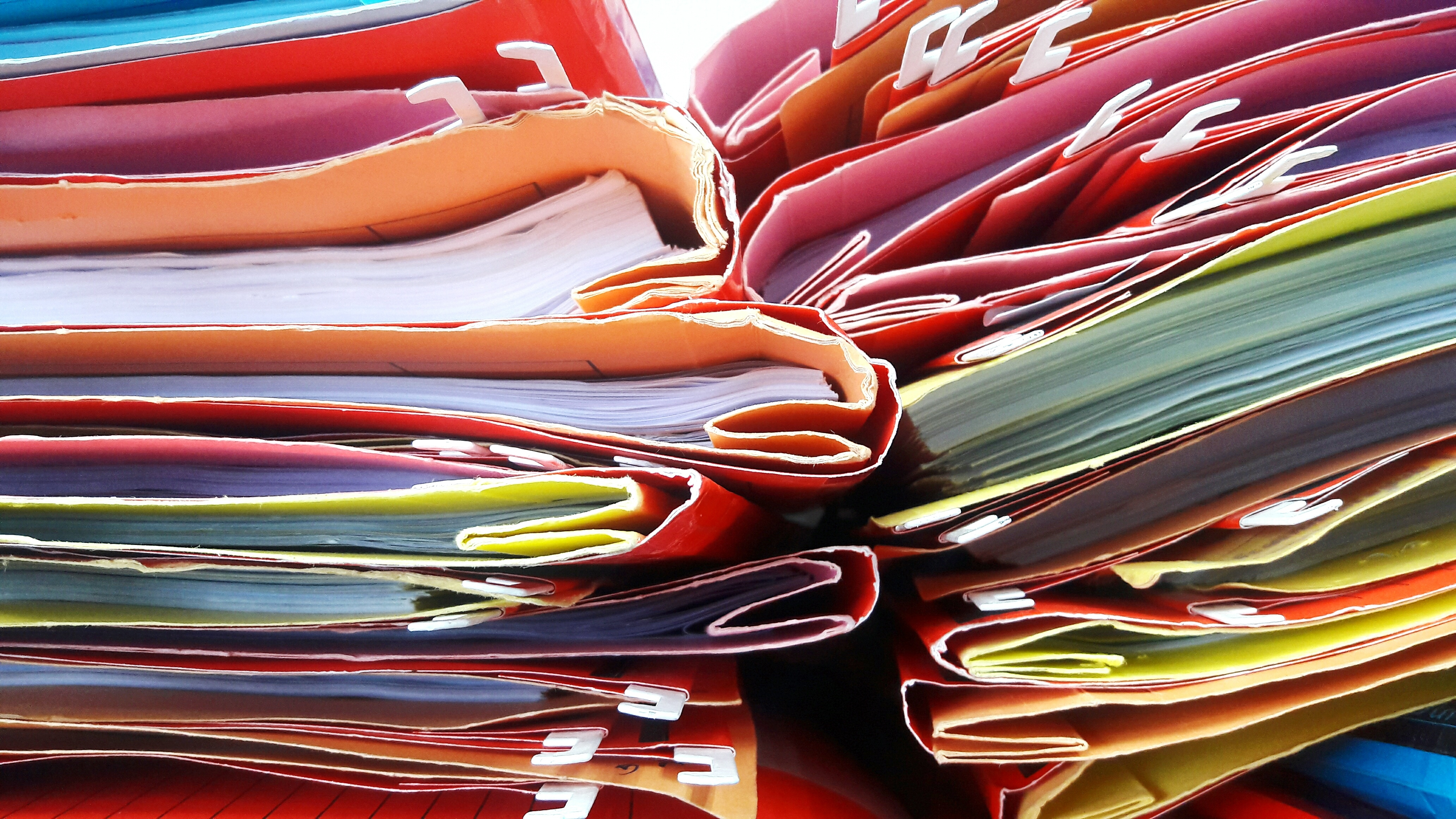 Create directories and files
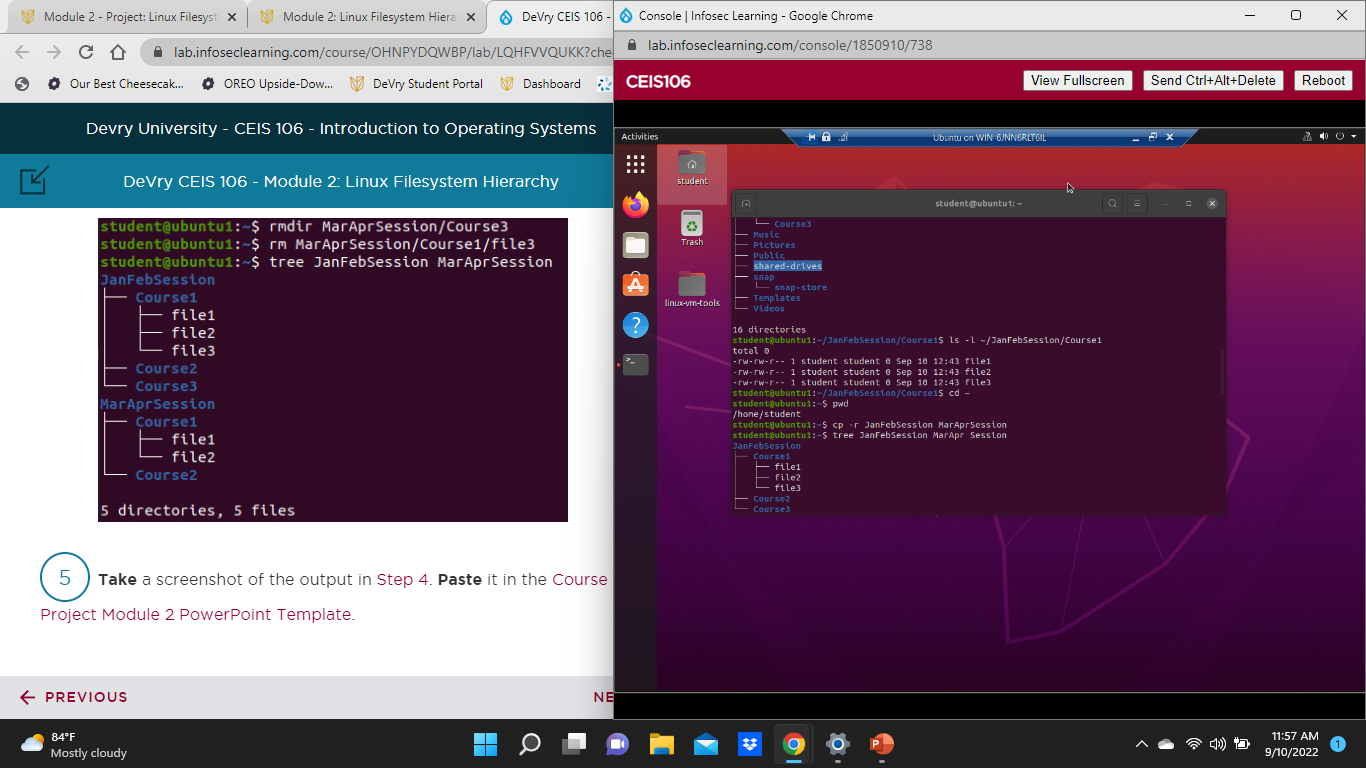 Copy and remove directories and files
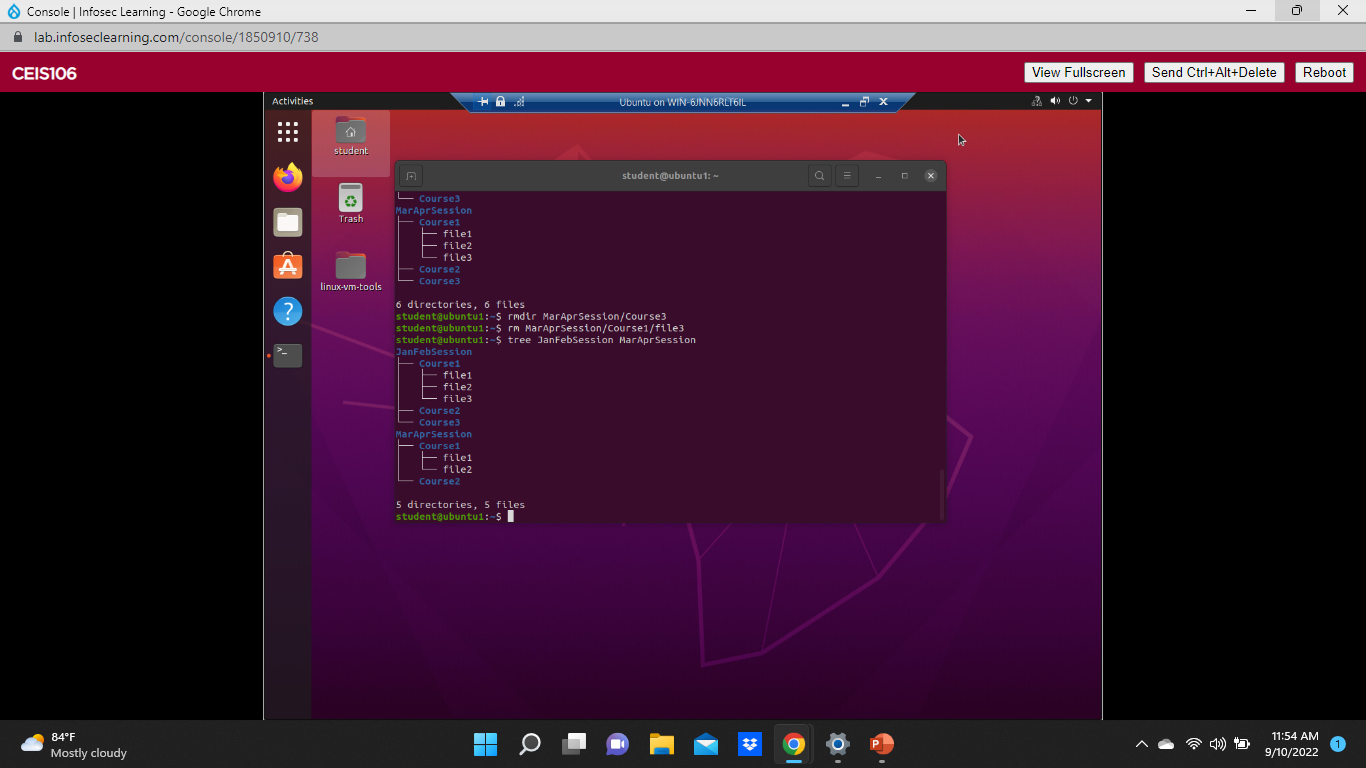 Locate directories and files
Creating and managing Shell scripts
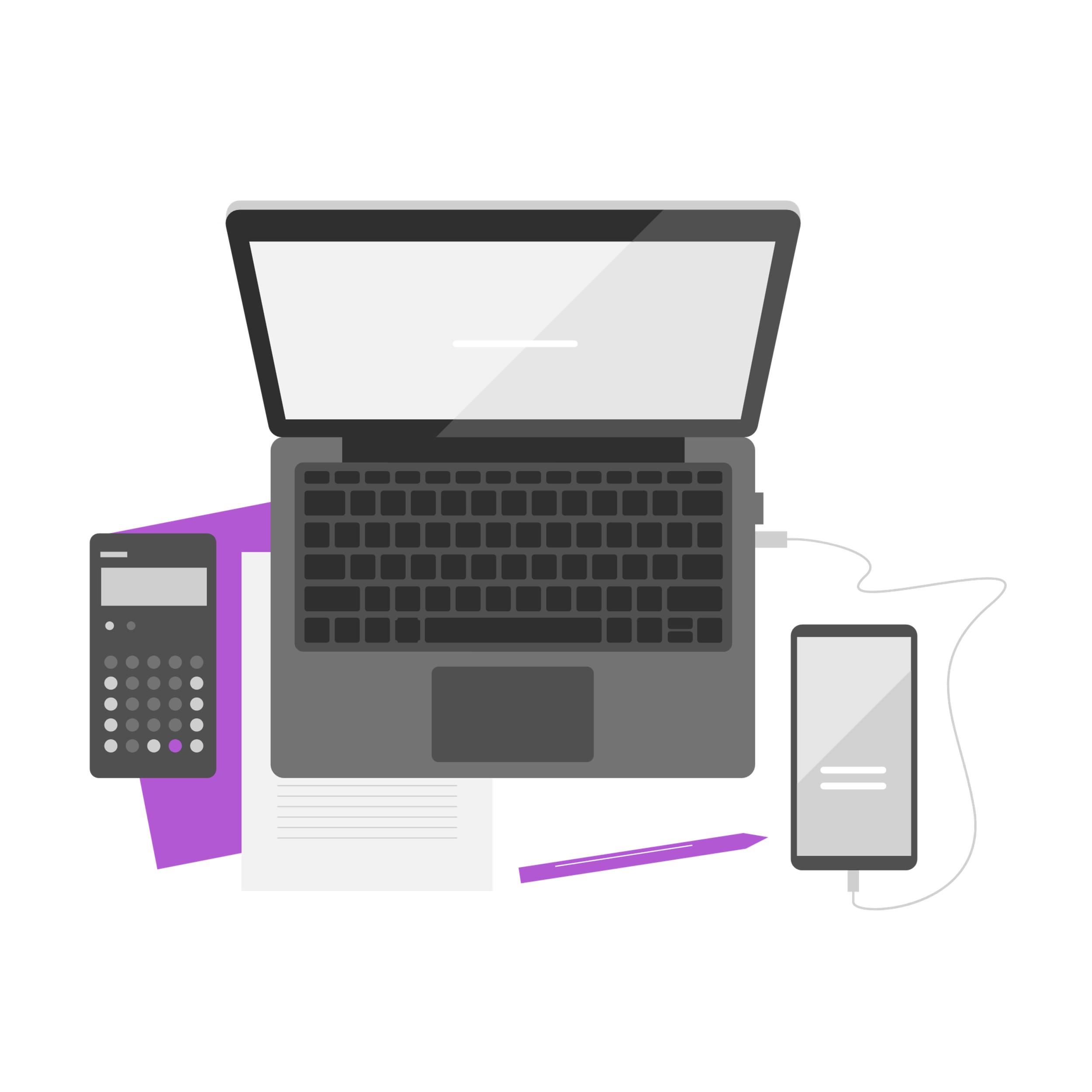 The next skill that is highlighted is Shell scripts and PATH variables
Change script file permissions
Set the PATH variable
Make the PATH variable permanent
Adding and Managing Users and Groups
Test user and group settings
Add users in GUI
Remove users and groups
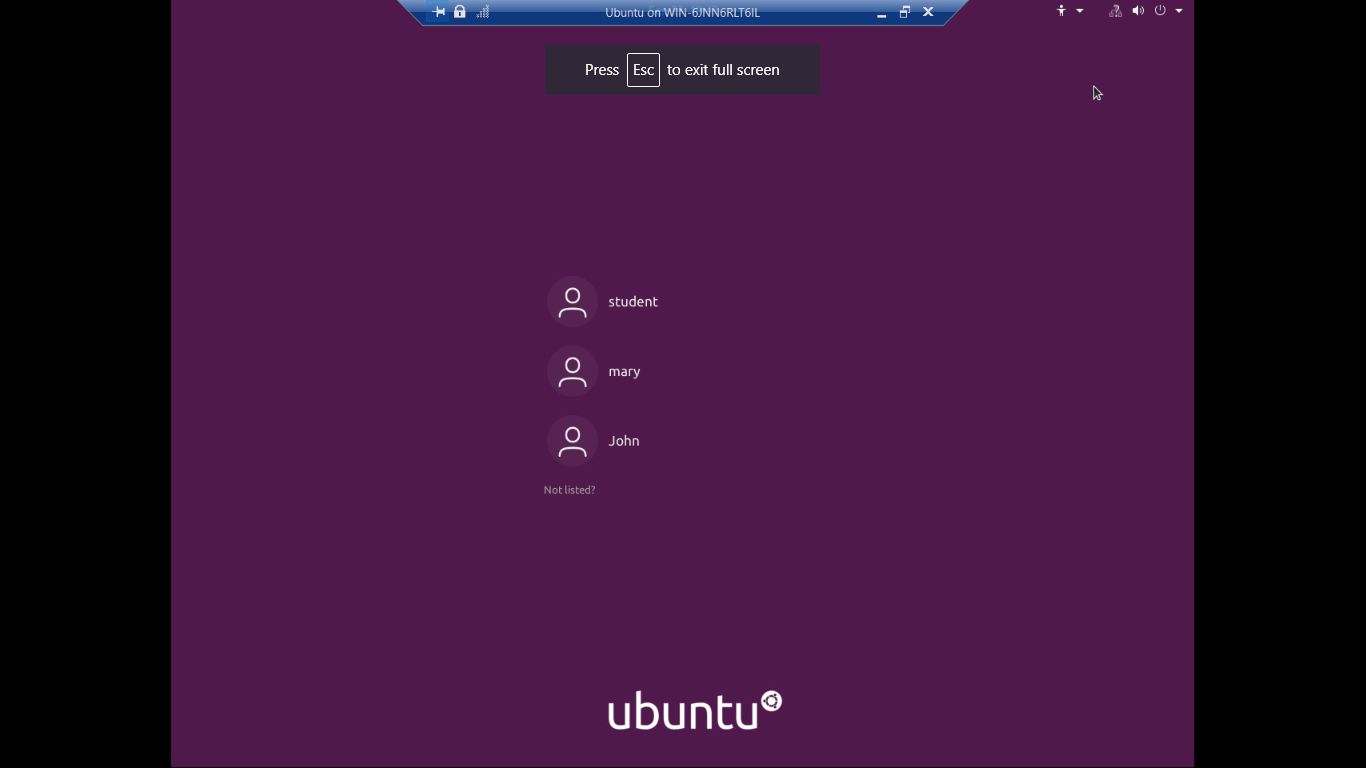 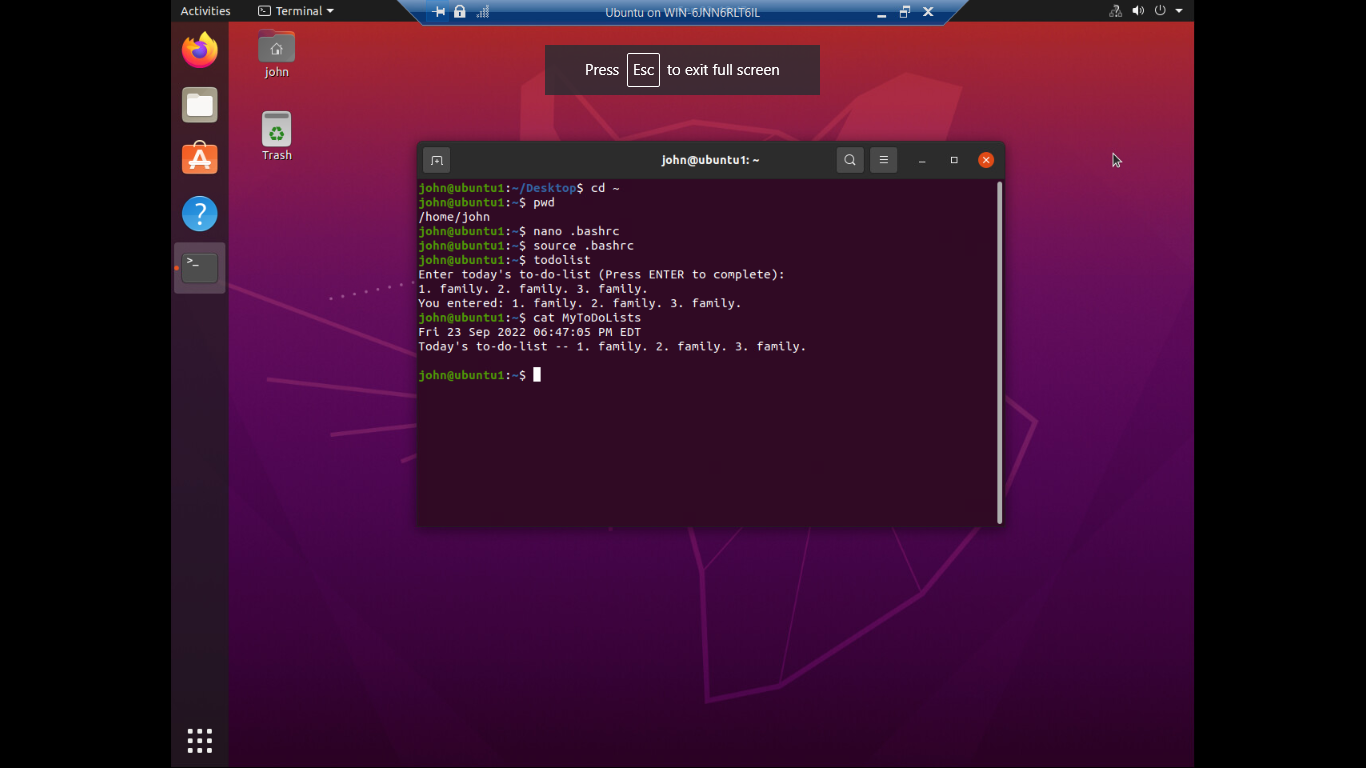 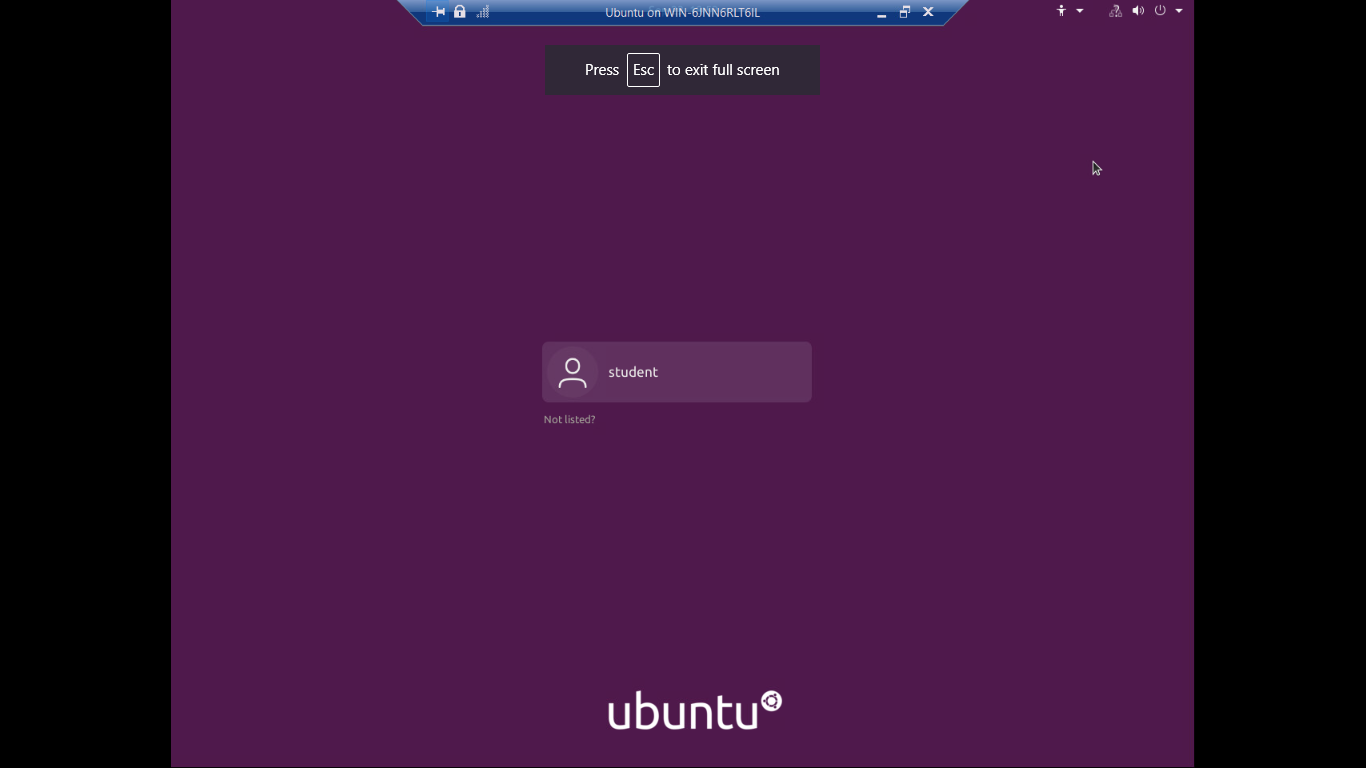 Network Interface
The next portion of the project explores network interfaces
The following will be included
Discover host IP configurations
Manage network interfaces
User network utilities
Discover host IP configurationsManage network interfaces
The DHCP message is shown in the output of the sudo  dhclient  –v  –r  eth0 command is DHCPRELEASE

The four DHCP messages shown in the output of the sudo  dhclient  –v  eth0 command are 
DHCPDISCOVER,
 DHCPOFFER, 
DHCPREQUEST, 
DHCPACK
Use network utilities
Managing User Activity
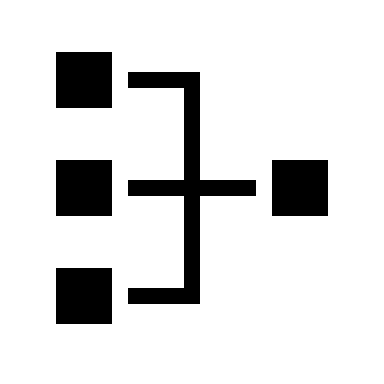 Working in with some organizations may require you to monitor user activity 
The following display the skill set required to monitor and manage activity
Monitor Linux processes
Monitor user activities
Issue the sudo  accton  on command to turn on GNC accounting. Run the sudo  updatedb command. Enter lastcomm  updatedb to check if the updatedb command was executed before. 
1. What flag value is displayed in the output?
s == “superuser”

2. Why is the name of the user who ran the processes shown as root, not student?
superuser – since we typed sudo in front of the command
1. What is the default action of the 15 SIGTERM kill signal?
Kill the highlighted program
2. In the System Monitor window, click on % CPU to sort the processes by CPU load. Which process shows the highest percentage of CPU usage?
Gnome shell (GUI)
Monitor network bandwidth usage
Conclusion
Working on this project has provided me with essential Linux OS skills. I have explored adding users, adding users to groups and managing the access they have to files. I have created files and directories and learned how to delete them as well. Additionally, I have strengthened my skills with managing network interfaces on a Linux OS and many other skills. The results and knowledge I have gained is extremely valuable. As a result of completing this project I have strengthened my career skillset.